University Admissions – the changing landscape and the future
HEPI Conference – 15 May 2013
Mary Curnock Cook
Chief Executive
Demand Factors
(Effect of fees)
Participation rate increases barely cover population decline
c.9,000 fewer 18 year olds each year
Rises in participation in 90s and 2000s feeding through to mature demand
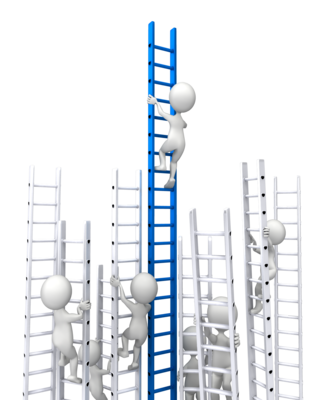 20/05/2013
At the heart of connecting people to higher education
2
Population changes – age groups
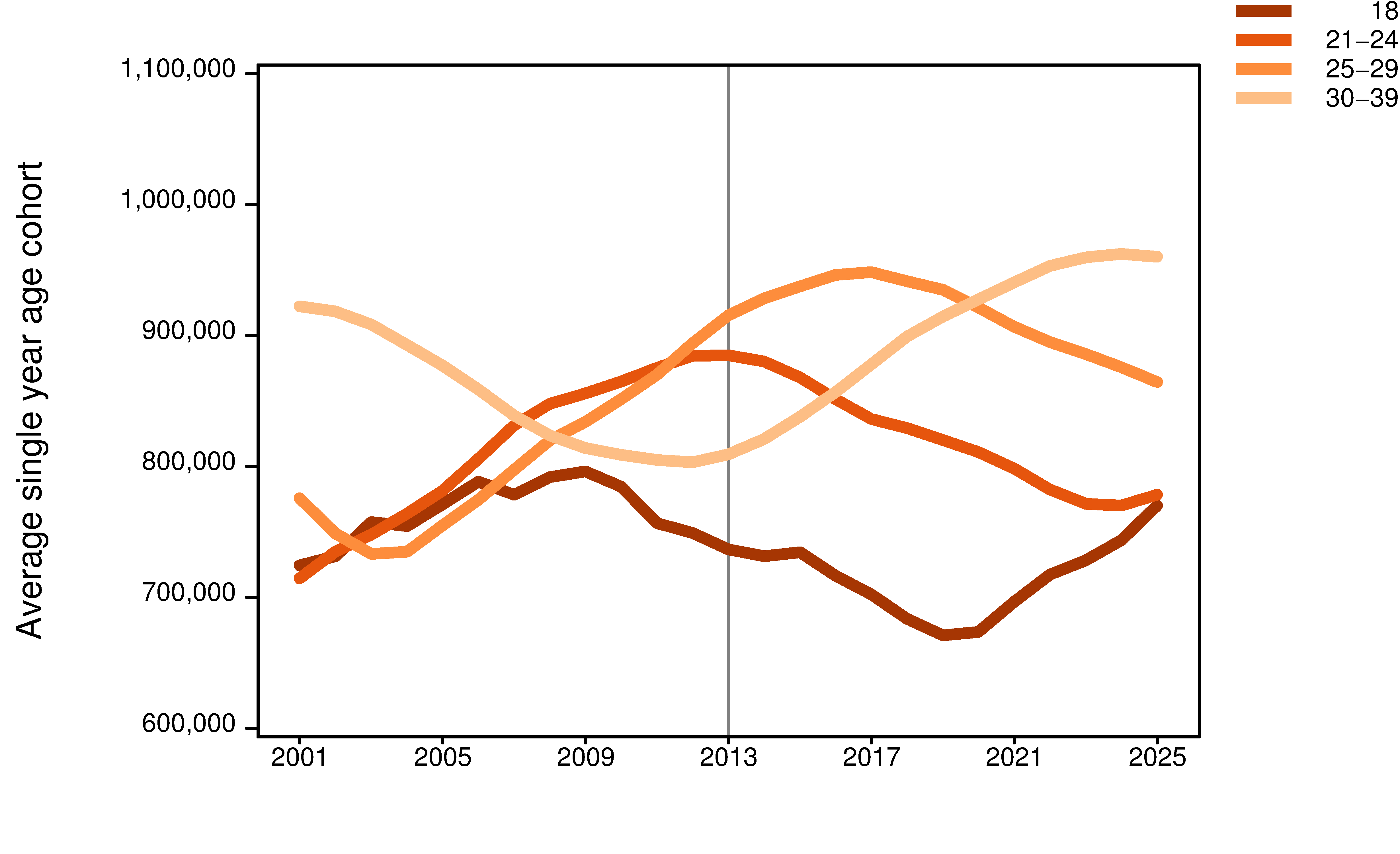 20/05/2013
At the heart of connecting people to higher education
3
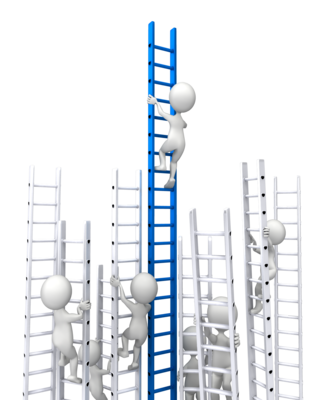 Demand Factors
Effect of fees
Participation rate increases barely cover population decline
c.15,000 fewer 18 year olds each year
Rises in participation in 90s and 2000s feeding through to mature demand
Apprenticeships growing
21,000 Advanced Apprentice achievements under 19
63,000 at 19+ (growing 45%)
Qualifications and qualifications reform
20/05/2013
At the heart of connecting people to higher education
4
Percentage of English 19 year olds holding Level 3
DfE data 2004 – 2012
At the heart of connecting people to higher education
5
20/05/2013
Percentage of English 19 year olds holding Level 3
DfE data 2004 – 2012, extrapolated to 2017
At the heart of connecting people to higher education
6
20/05/2013
19 year olds holding Level 3
DfE data 2008 – 2012, extrapolated to 2017 shown as proportion of 2012 value
At the heart of connecting people to higher education
7
20/05/2013
Percentage of English 19 year olds holding Level 3
DfE data 2004 – 2012
Uncapped 
recruitment
Capped
recruitment
At the heart of connecting people to higher education
8
20/05/2013
English 18 year olds: Application rates for POLAR2 Q1 and Q5
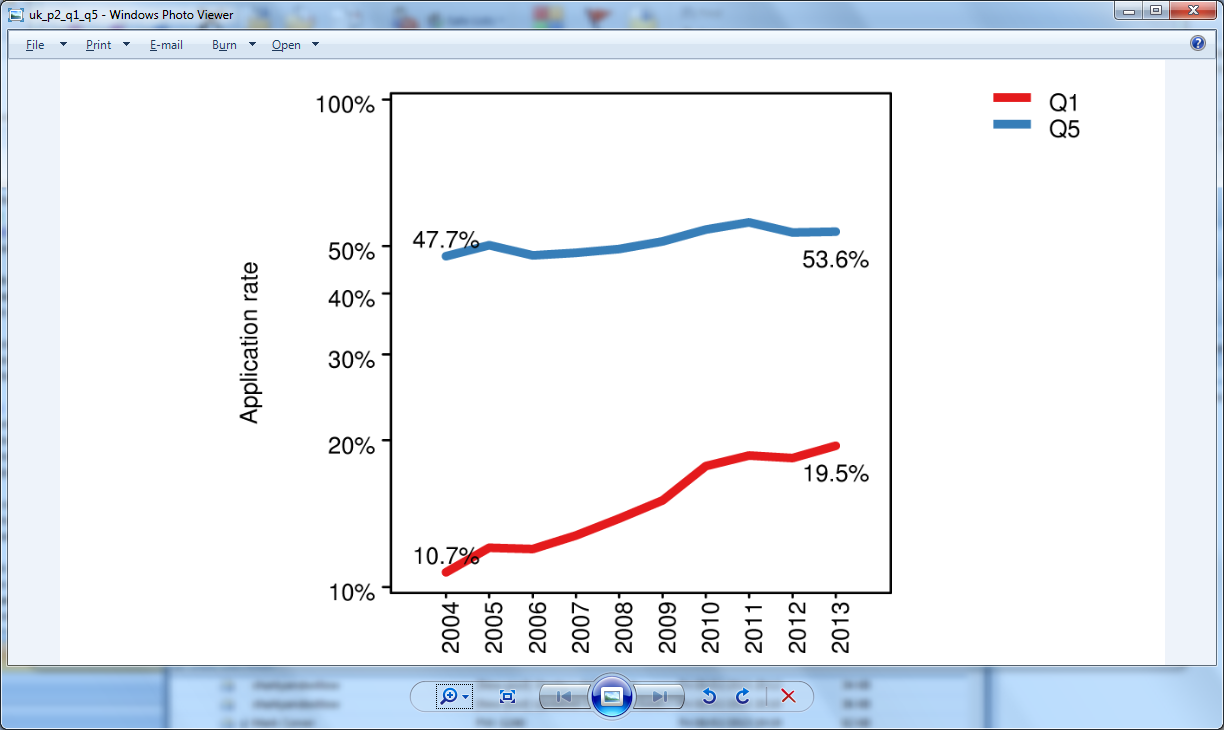 Uncapped 
recruitment
Capped
recruitment
Market Impact
Intense competition for limited number of ‘exempt’ students
High Grade BTECs accounted for 25% of AAB+ in 2012



Weak Demand + Strong Supply
= Falling ‘price’
Price = Tariff
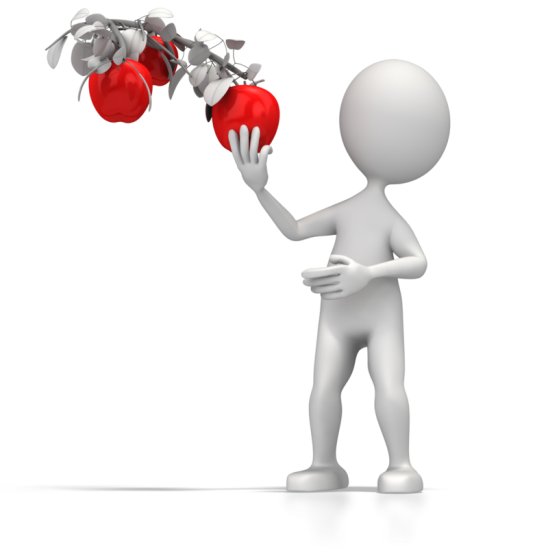 20/05/2013
At the heart of connecting people to higher education
10
Admissions dynamic
2011:  Applicants chasing places

2012:  Places chasing applicants
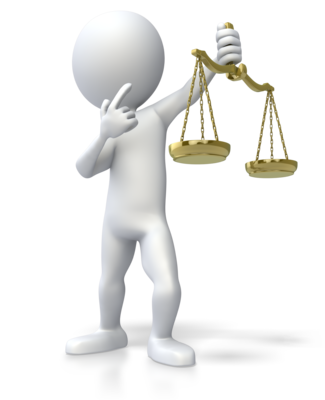 At the heart of connecting people to higher education
Market Strategies?
Offer making
Conversion of offers
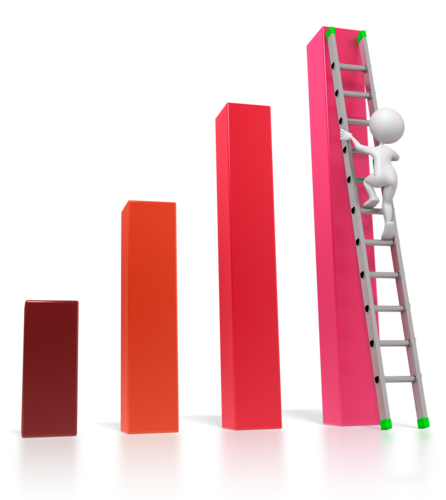 5/20/2013
At the heart of connecting people to higher education
12
Cumulative offers to UK & EU applicants for 12-13 & 11-12 academic years
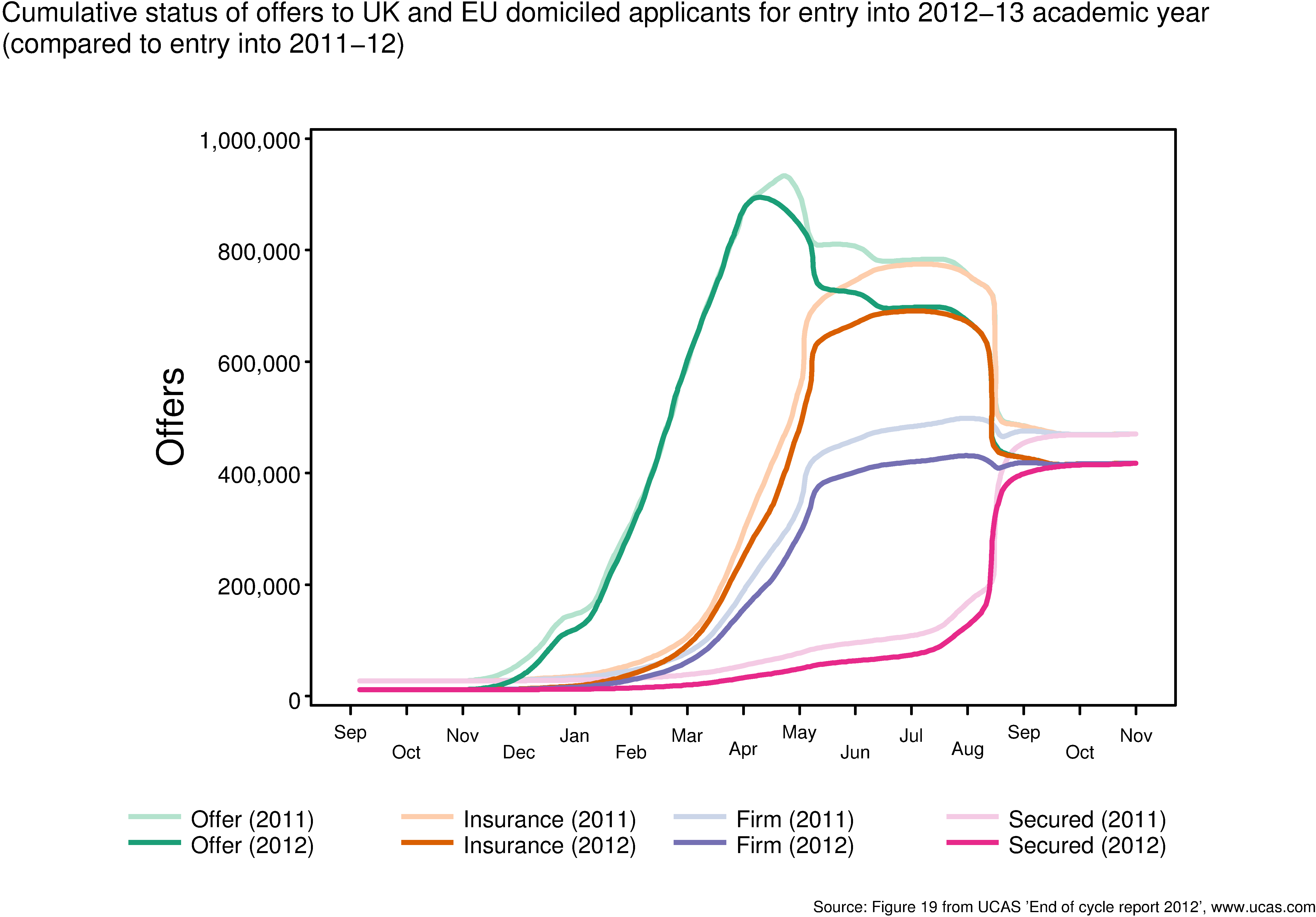 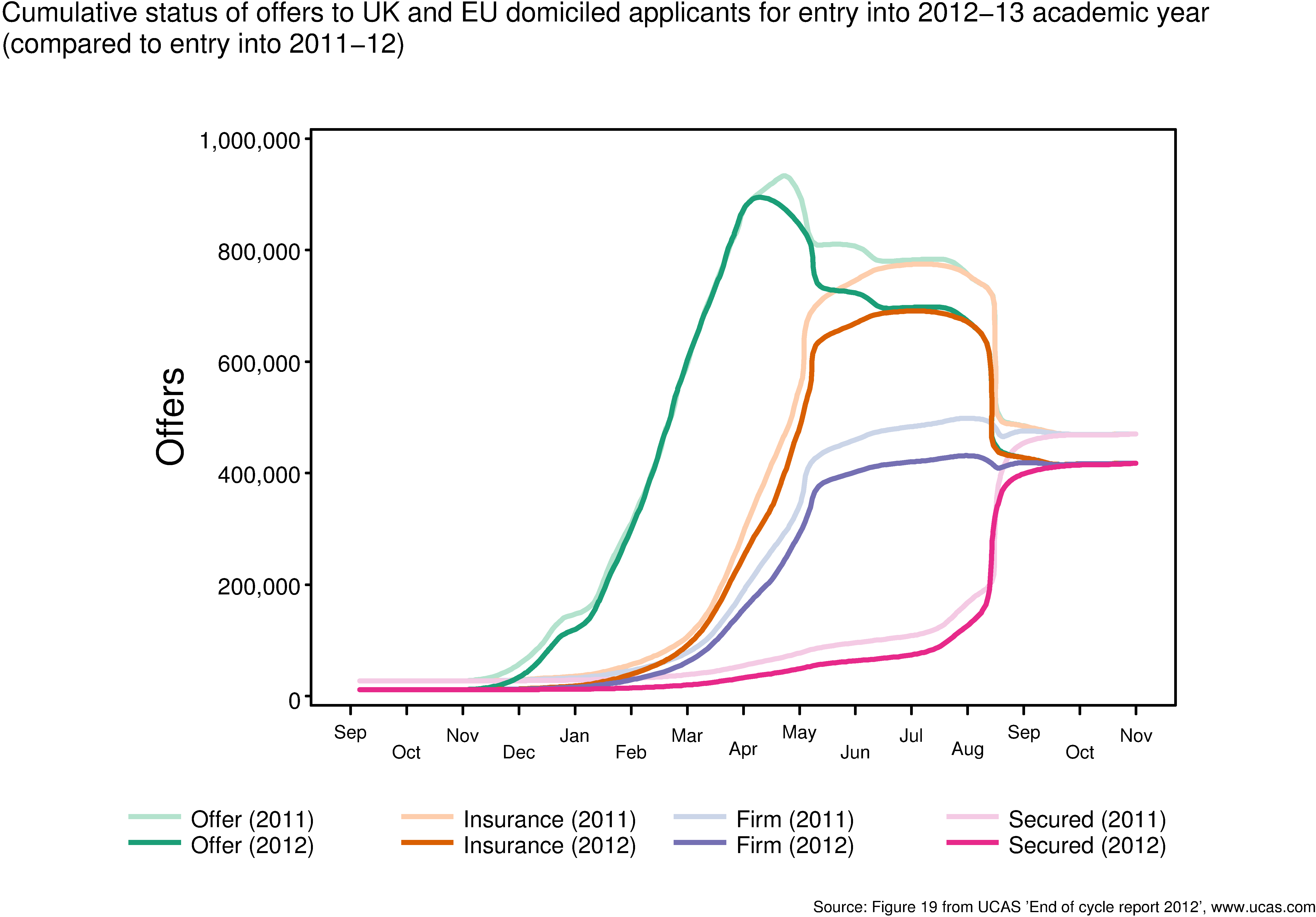 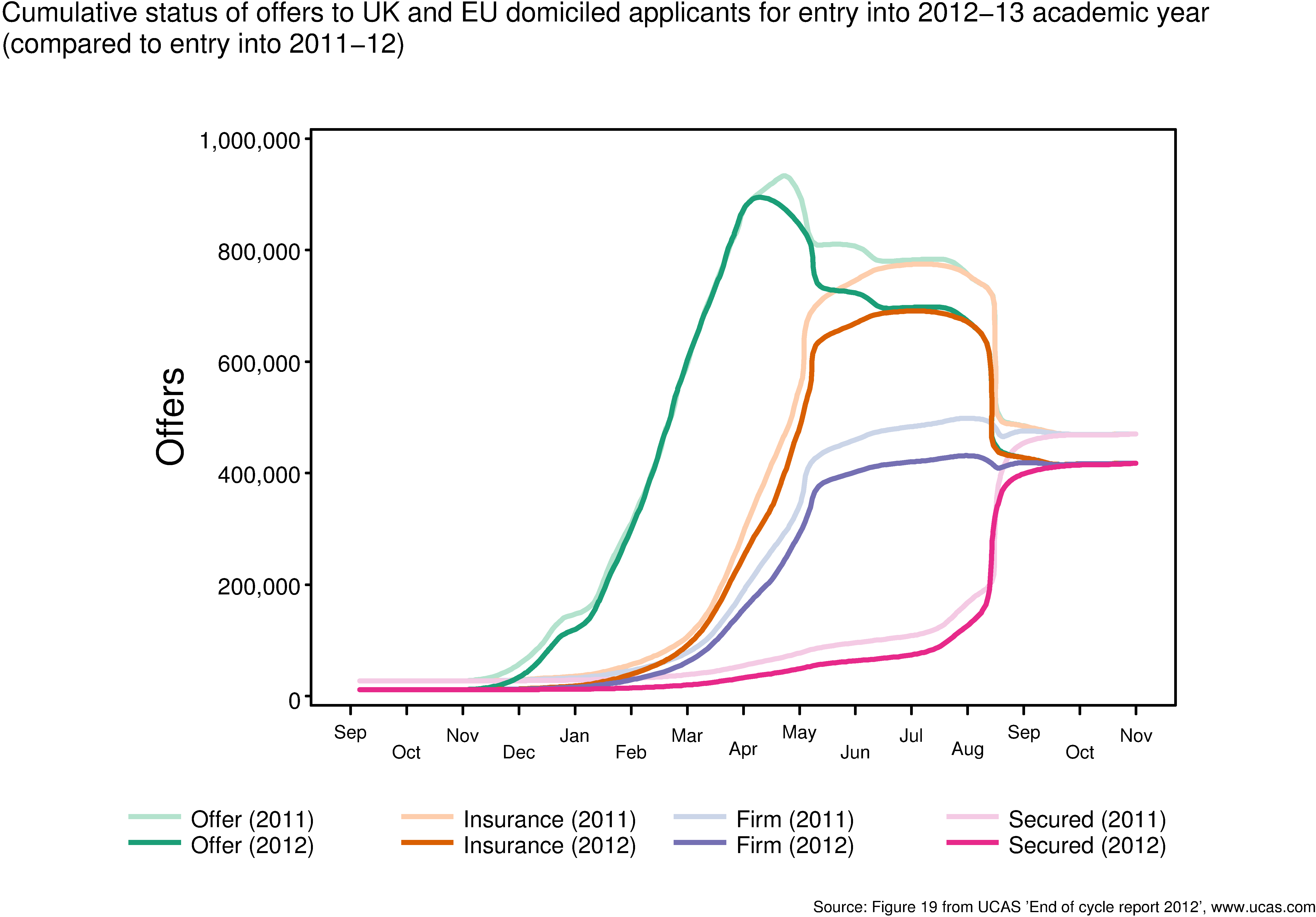 A successful offer-making pattern....
20/05/2013
At the heart of connecting people to higher education
14
A less successful offer-making pattern...
20/05/2013
At the heart of connecting people to higher education
15
Percentage of offers made chosen as firmOverall average, competitor average & XX HEI
Update on 2013 Cycle
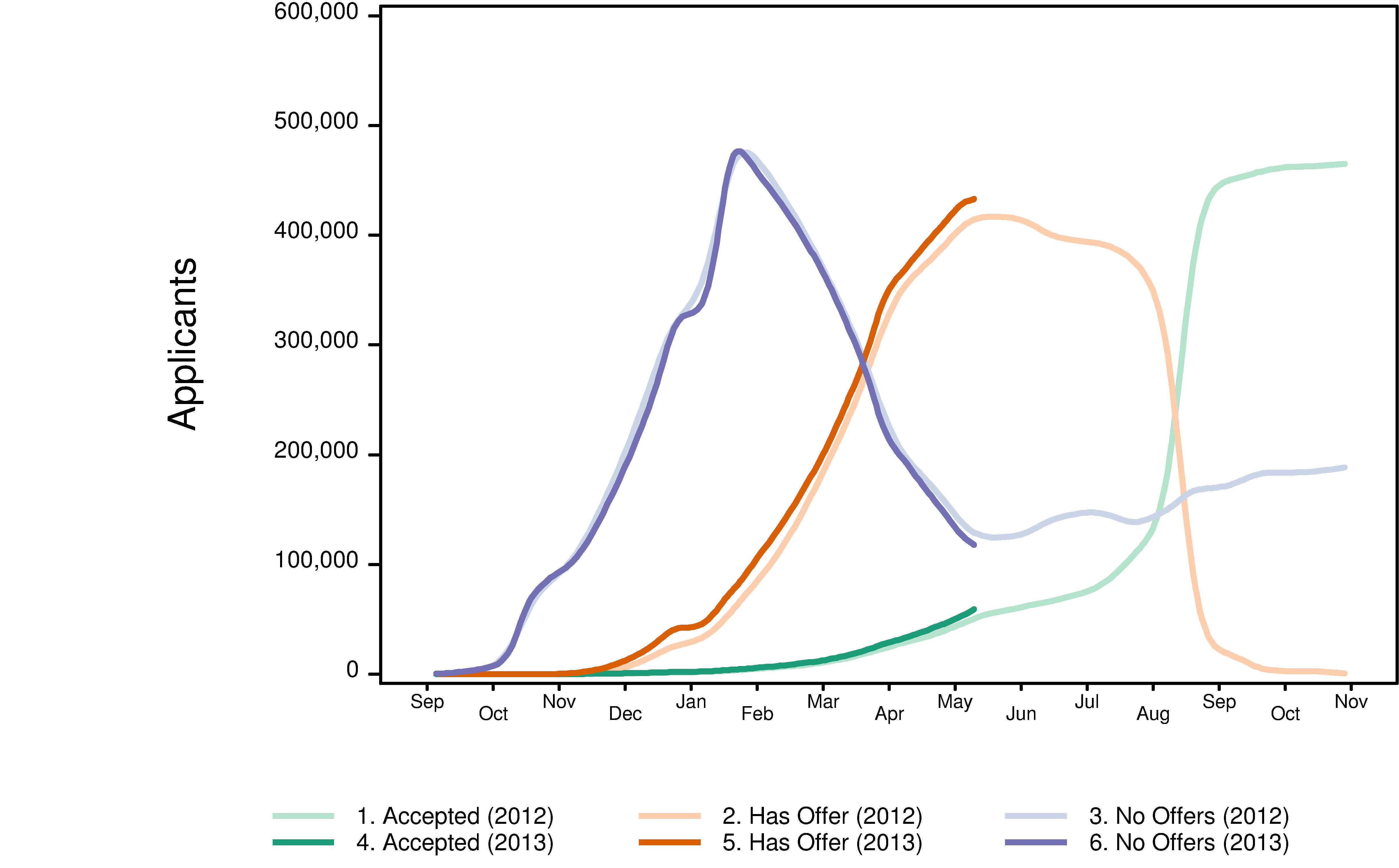 20/05/2013
At the heart of connecting people to higher education
17
UK 18 year olds by number of offers received in mid March: 2009- 2013
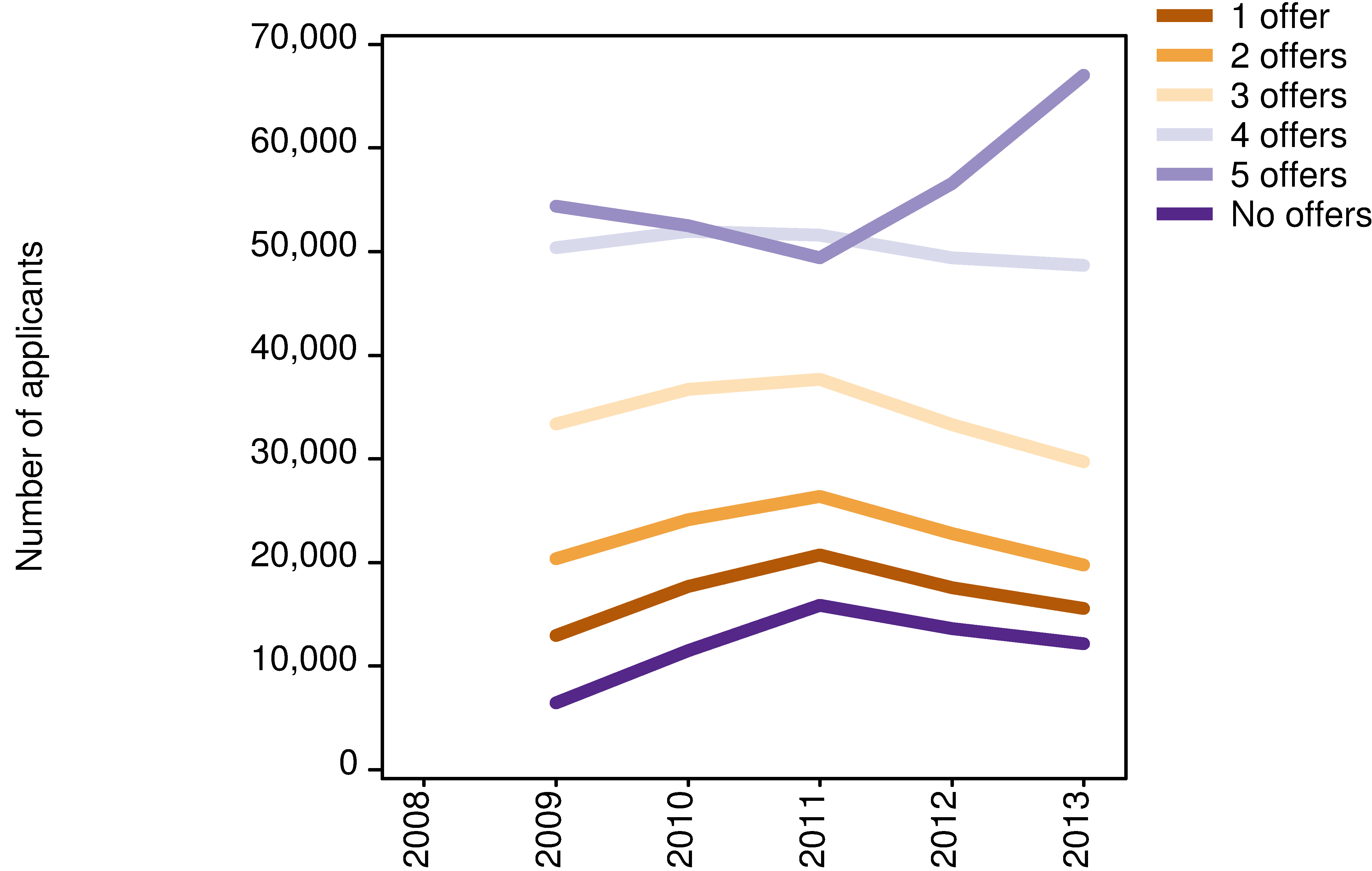 Offer-level acceptance rate by number of offers received by applicant
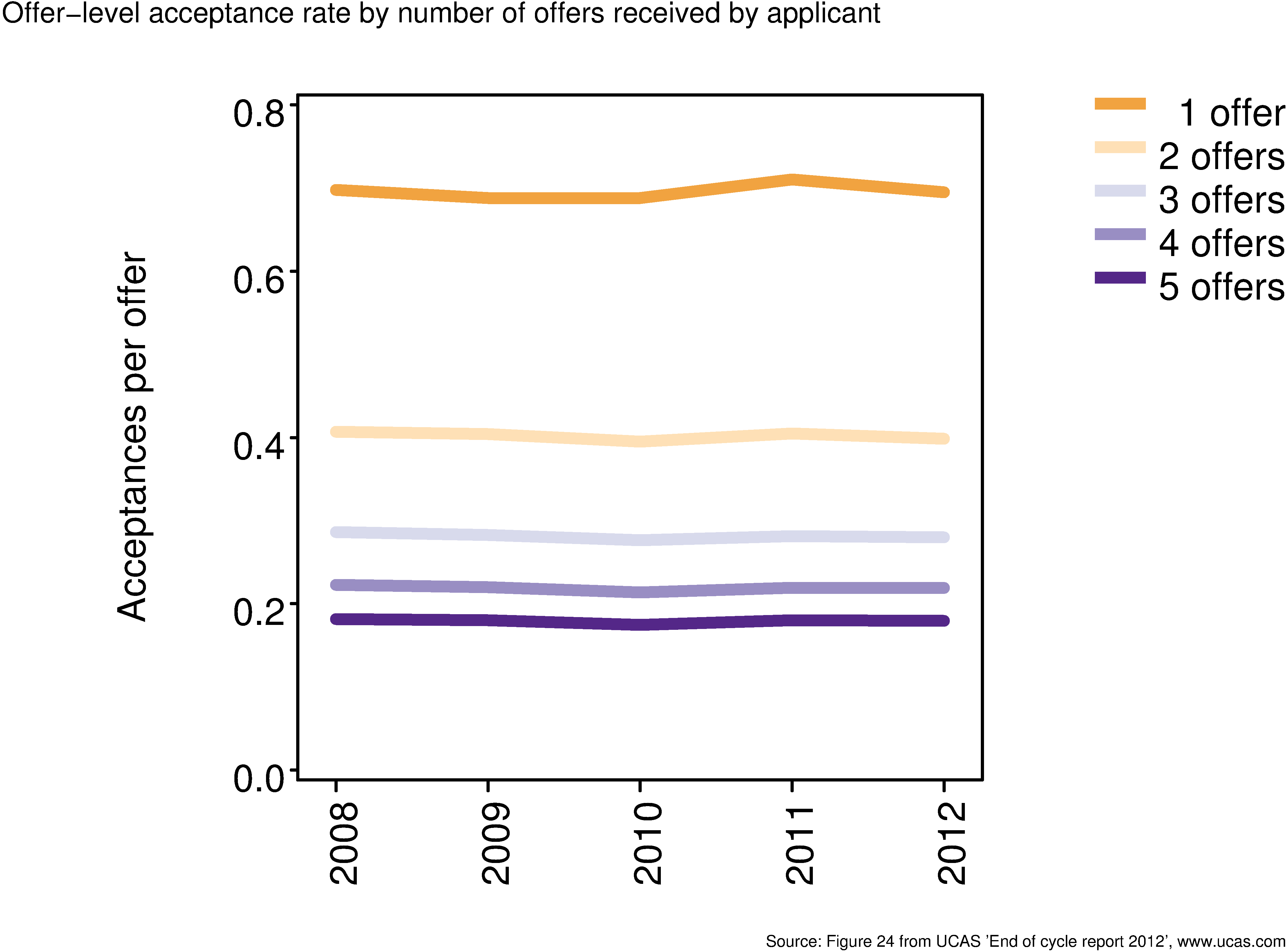 Future
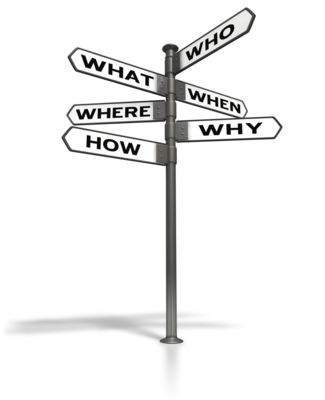 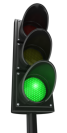 Weak demand indicators
Strategic collaboration in sector
Forensic approach to marketing and recruitment
Earlier relationships with potential students
Qualifications reform critical
Focus on alternative progression routes
Market-matched programmes
Part-time, flexible, Honours + Masters, etc
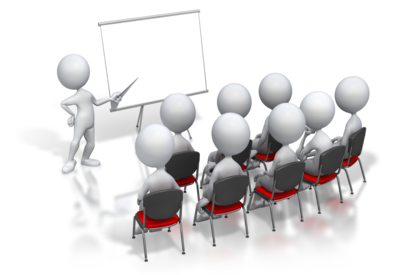 5/20/2013
At the heart of connecting people to higher education
20
Questions?
Mary Curnock Cook
Chief Executive
 01242 544 996
 m.curnockcook@ucas.ac.uk
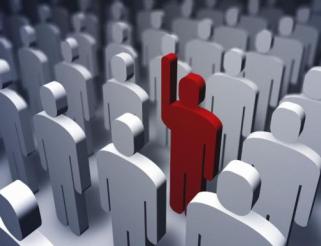